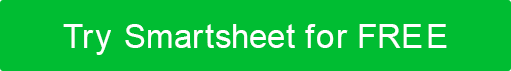 MARKETING ACTION PLAN 
PRESENTATION TEMPLATE
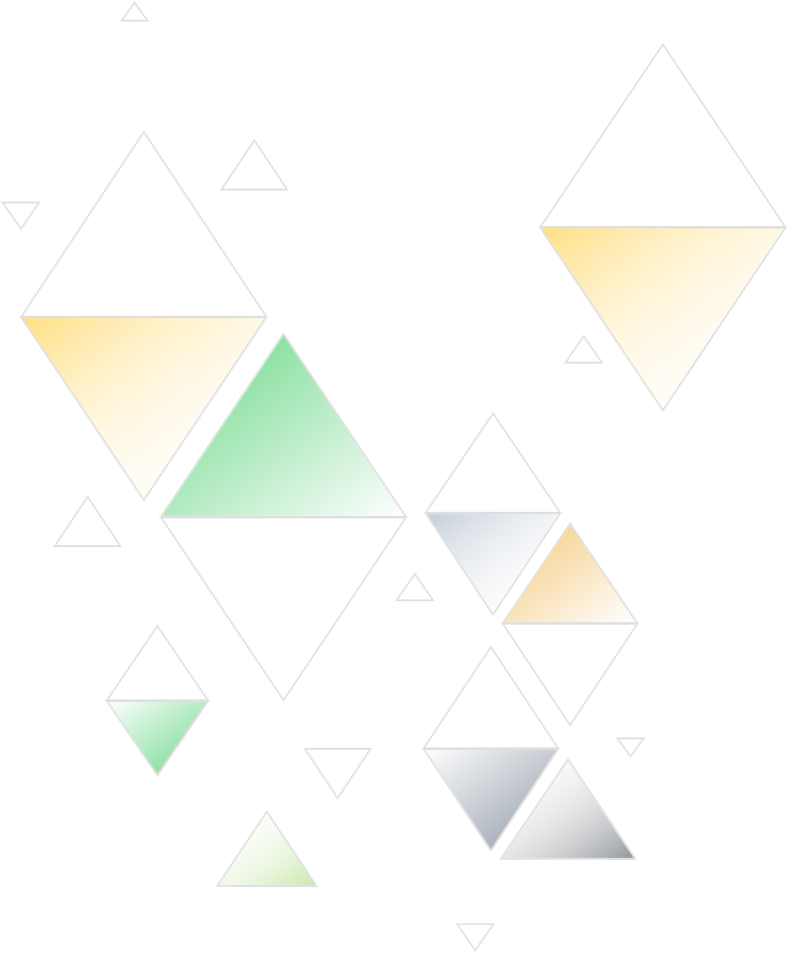 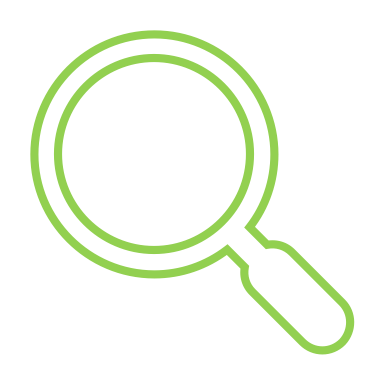 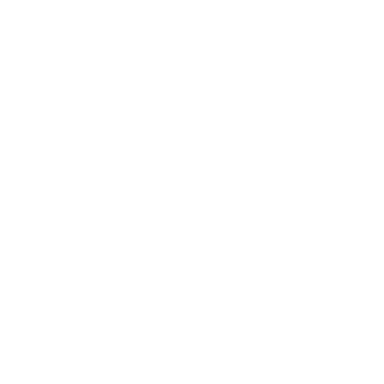 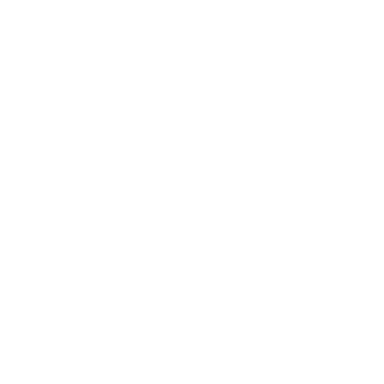 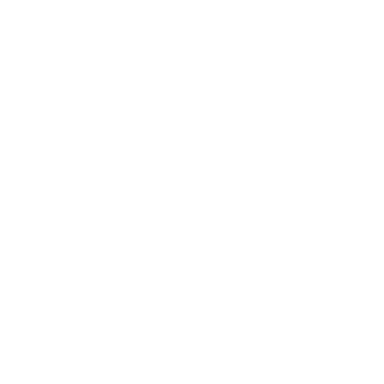 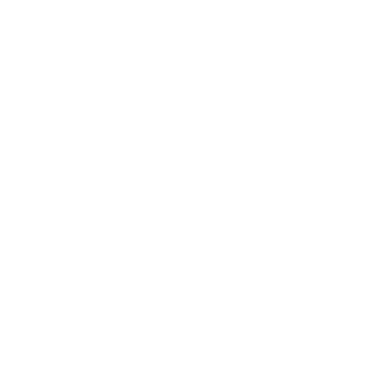 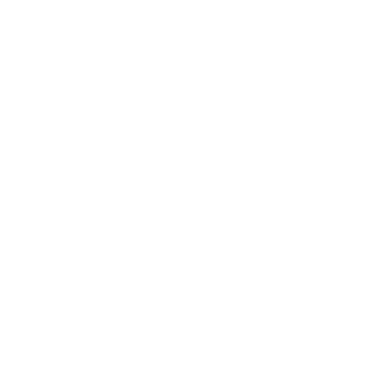 MARKETING ACTION PLAN
TARGET AUDIENCE
OBJECTIVES
STRATEGY
CONTENT
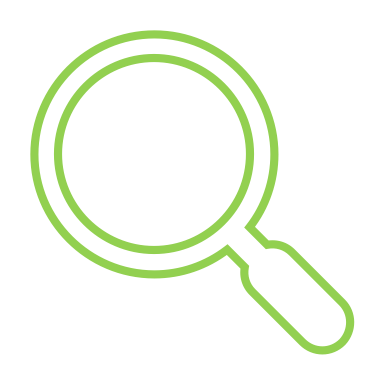 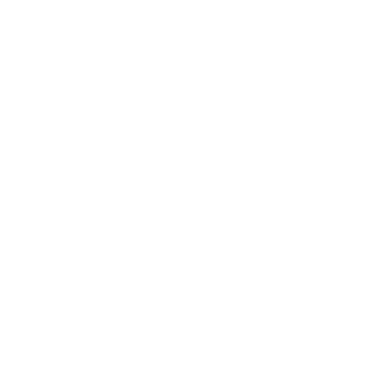 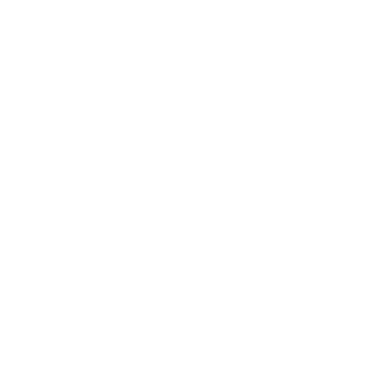 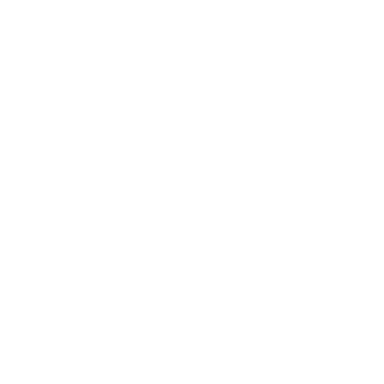 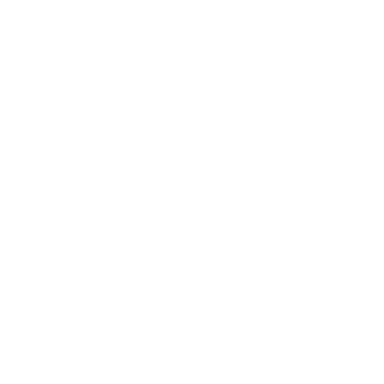 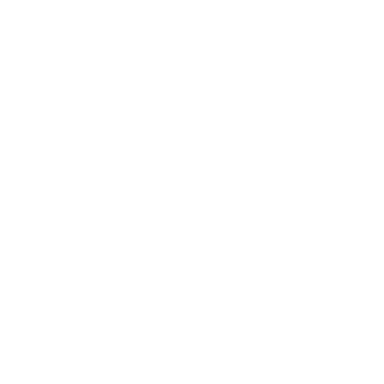 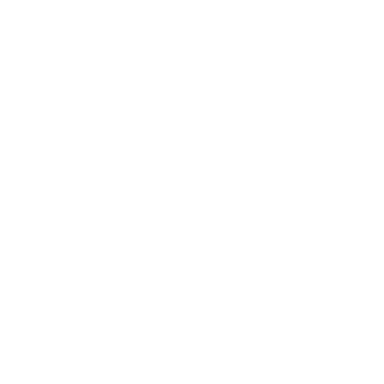 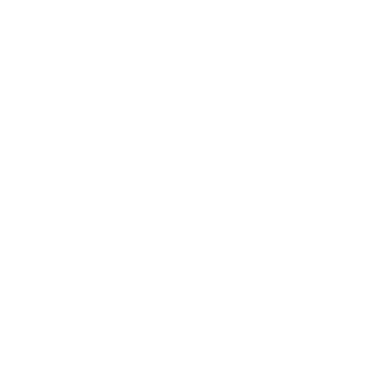 Customer Profile
Business Goals
Strategic Actions
Content Types
Age
Location
Increase Exposure
Reduce Cost
Broaden Social Presence
Increase Resources
Brief Messages
Video
Our Unique Offering
Marketing Goals
Metrics to Measure
Social Media Platforms
Service
Product
Acquire Leads
Strengthen Brand Awareness
Subscriptions
Traffic
Instagram 
Facebook
MARKETING ACTION PLAN PRESENTATION